IMAGES FROM THE PEST-CONTROL PRACTICAL
Collated by Peter Harper
CAT/GSE MSc SF&NR
July 2018
[Speaker Notes: Students collected these specimens and then took images using the digital microscopes.]
Eye of a dragonfly larva exoskeleton
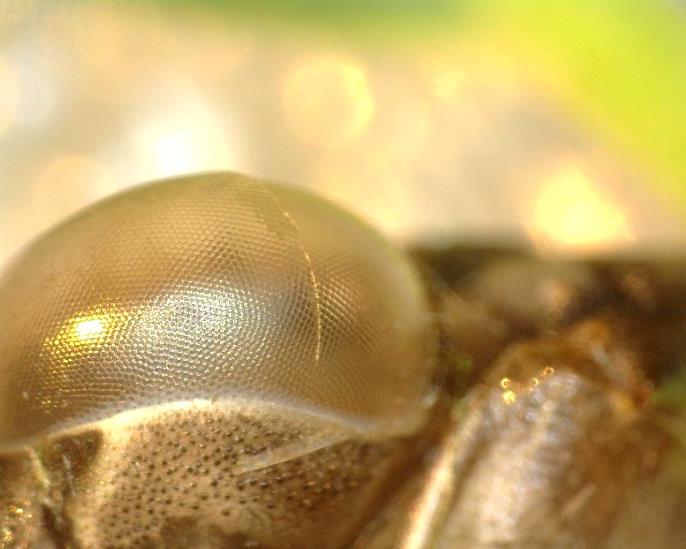 [Speaker Notes: Insects have a hard exoskeleton that prevents them growing. So from time to time they shed the skeleton, grow quickly and create a new one. The old skeleton or ‘exuvia’ is a remarkably exact model of the organism, as can be seen from the eye detail here.]
The golden dock beetle					      Gastrophysa viridis
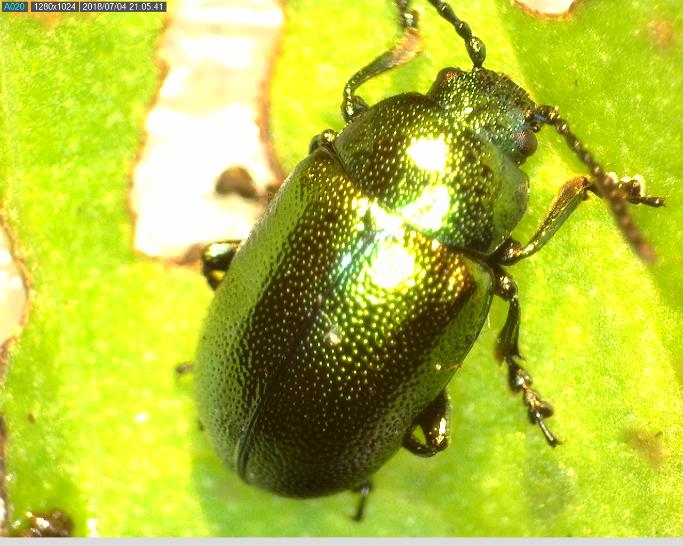 [Speaker Notes: The golden dock beetle lays yellow eggs that hatch out into voracious black grubs, who eat dock leaves. They can be an significant control element for the rather aggressive dock plants. No eggs or grubs were found on this occasion.]
Unknown eggs with larvae ready to hatch (eye-spots visible)
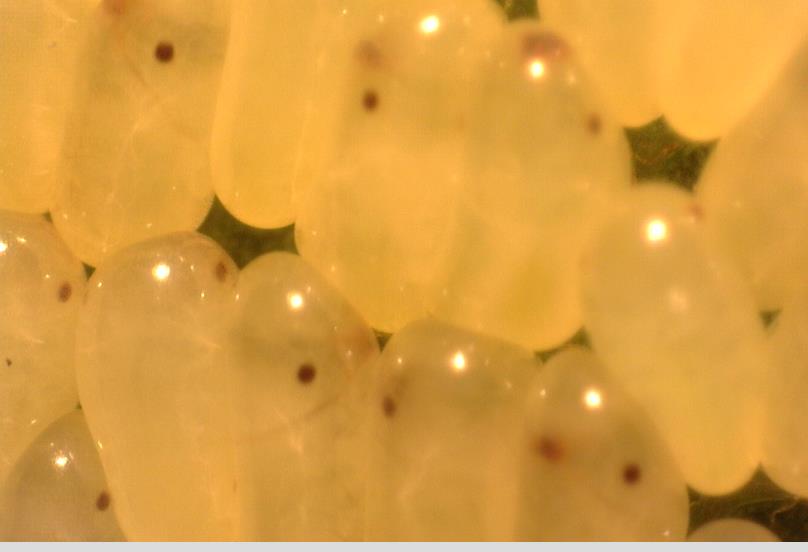 [Speaker Notes: I could not identify these eggs.]
Two aphids feeding
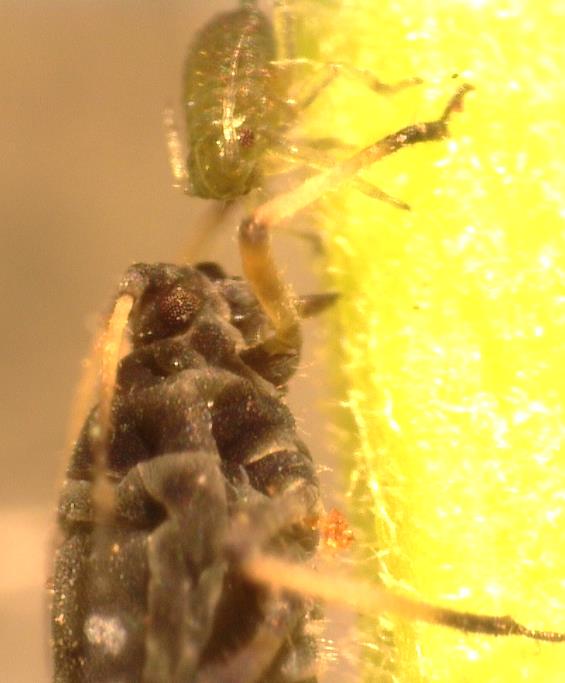 Stylets – sucking mouthparts
[Speaker Notes: In this image you can see the typical feeding behaviour of aphids, with the stylets inserted into the phloem stream below the plant surface]
Exuviae and predated corpses
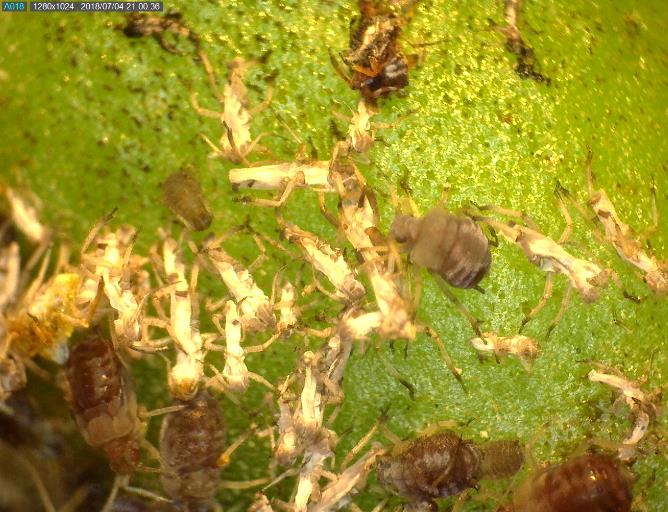 Predated, usually black or brown
Cast exuviae white
Live aphids all colours and fat
Mature hoverfly larva, close-up
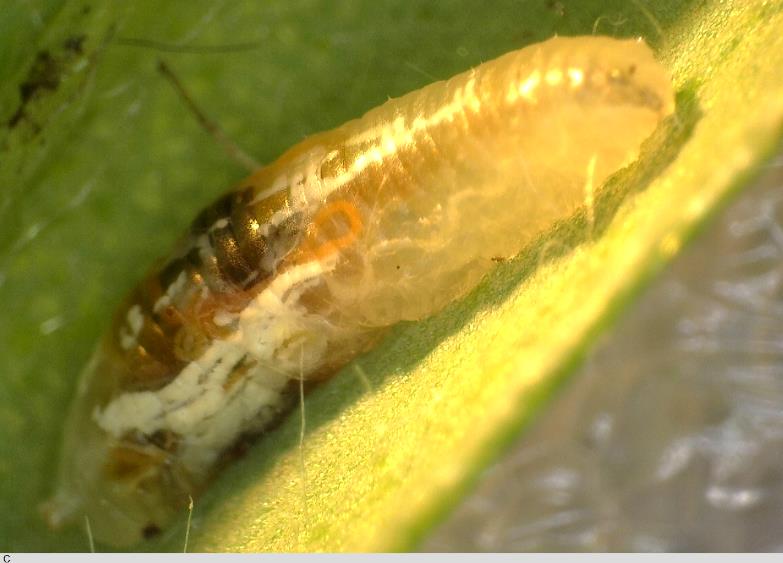 [Speaker Notes: Hoverfly larvae are white or semi-transparent, and you can usually see dark bits of previous meals inside. This one is large and probably ready to pupate.  The pupae are pear-shaped, tan-coloured, and attached to a stem or leaf. Leave them be.]
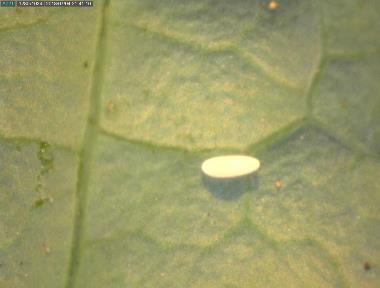 Hoverfly eggYour friend – do not remove!
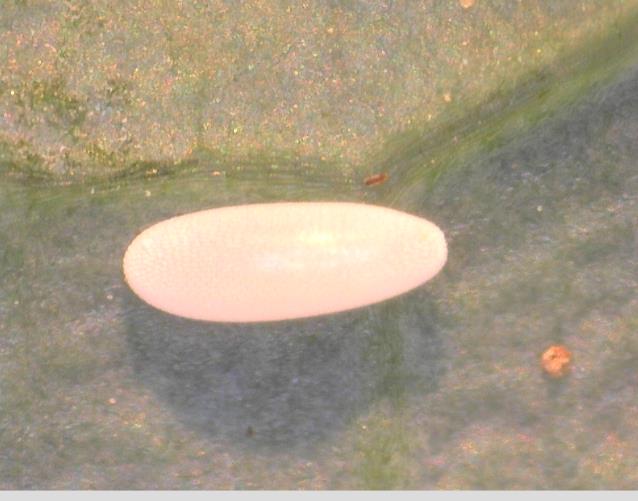 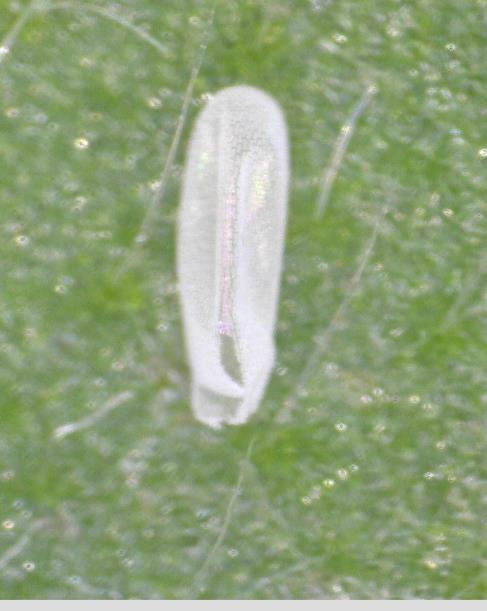 Empty egg-case of a hoverfly larva
Gall-midge larva approaching an aphid with intentEncourage anything that’s orange!
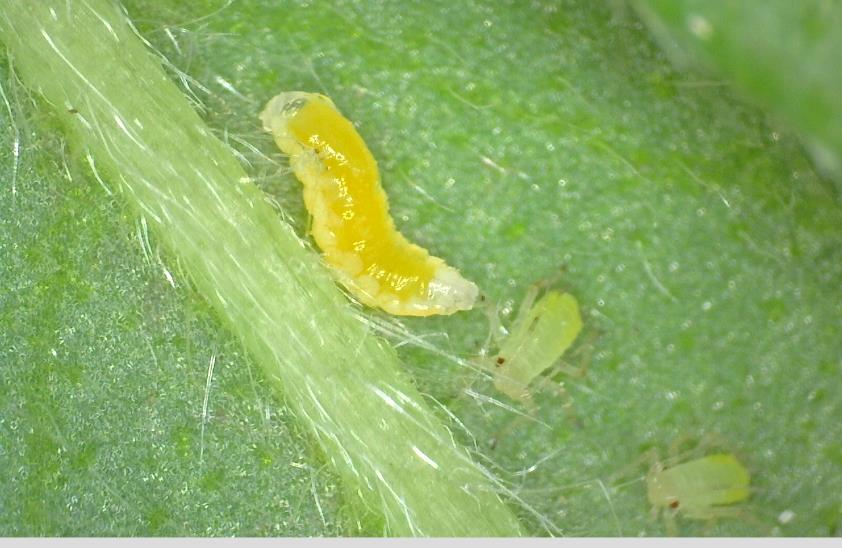 Gall midge larva sucking out the contents of a green aphid
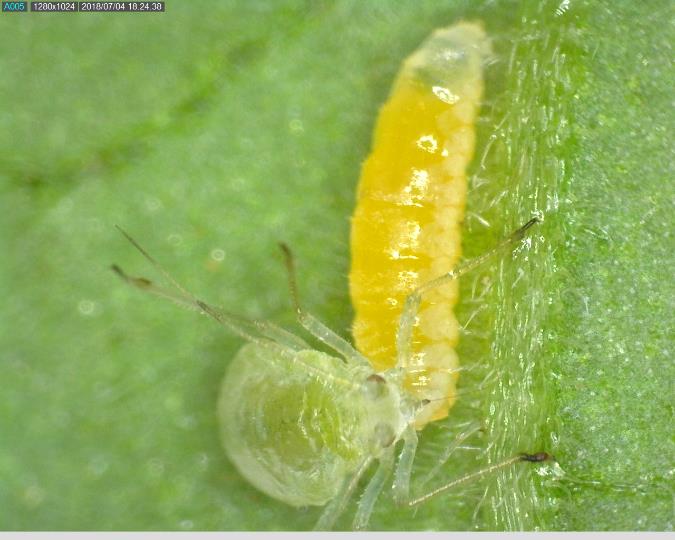 [Speaker Notes: After this kind of predation, ahids are naturally smaller and look ‘crumpled’, as you might expect.]
Parasitised aphid ‘mummy’. Wasp already hatched, flap closedWe did not catch any wasps either laying or hatching. Perhaps next year!
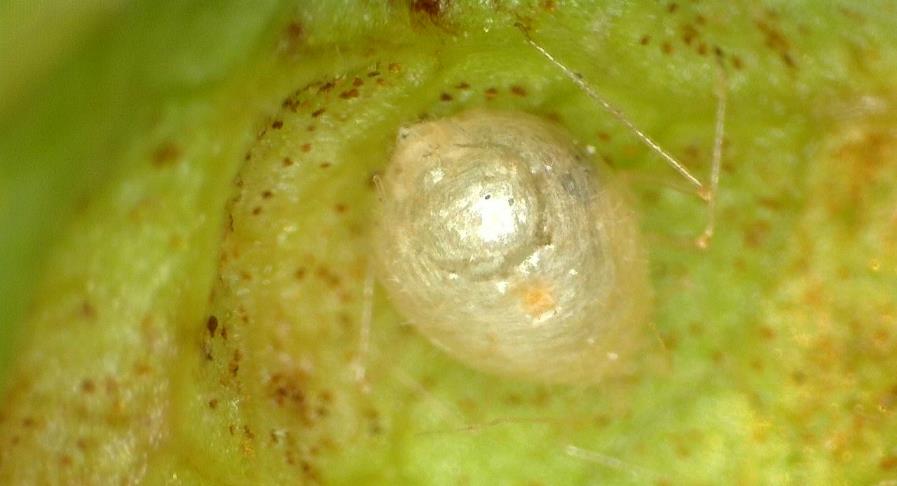 Ladybird larvae emerging from their eggs
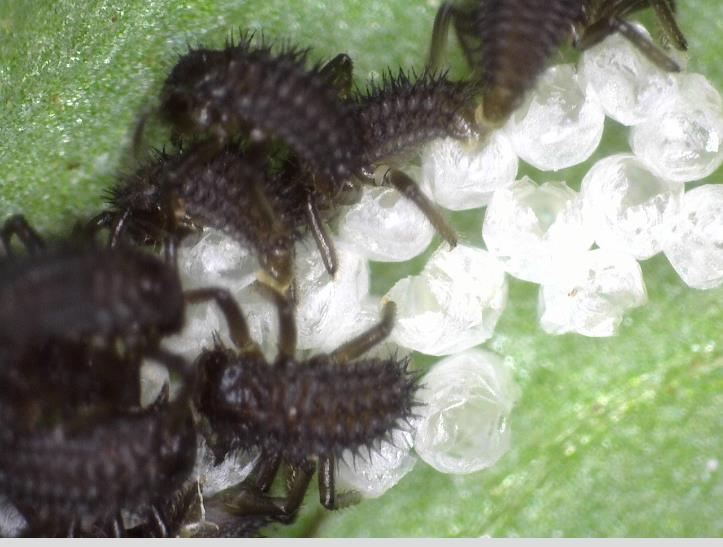 [Speaker Notes: These are larvae of the now-ubiquitous invasive harlequin ladybird. They do the same ecological job as native ladybirds. These larvae are carnivorous and consume aphids readily.]
Head of a ladybird larva
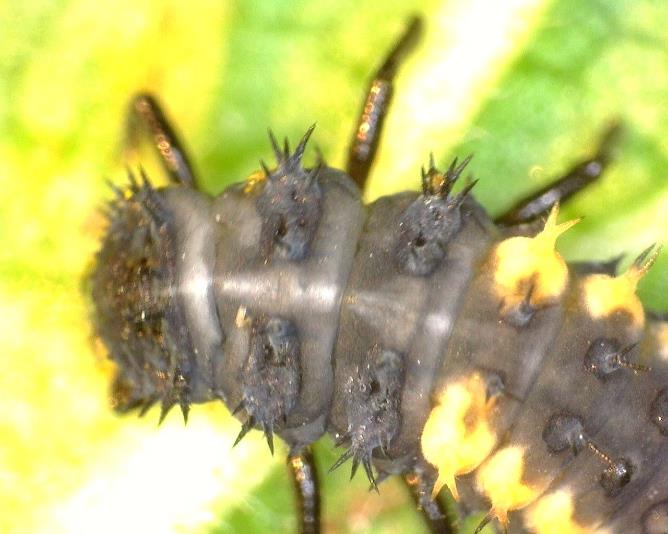 Baby aphid being born
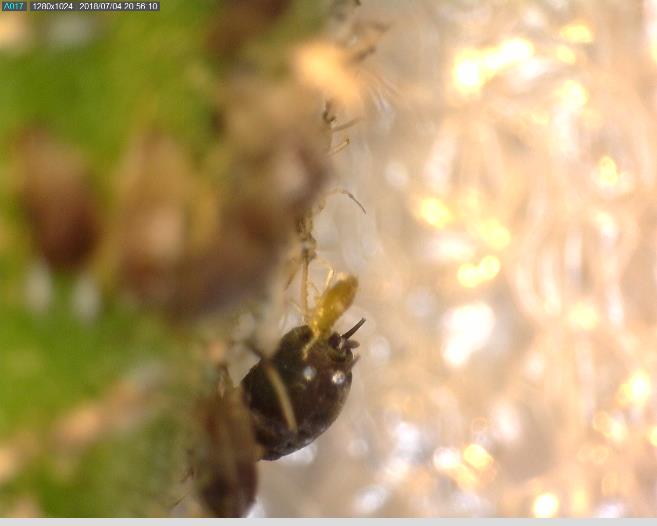 Moment of birth video clip
THE END
[Speaker Notes: No comment]